Broadcast-optimal Secure Multi-party Computation in the plain model
Michele Ciampi,  Ivan Damgård, Divya Ravi, Luisa Siniscalchi, Yu Xia, and Sophia Yakoubov
[Speaker Notes: Hi everyone, I am Yu Xia. Now I am going to talk about our work, which is broadcast-optimal four-round MPC in the plain model.]
Secure Multi-party Computation (MPC)
Real world:                                                        Ideal world:
y = f(x1, x2, x3, x4, x5)
Party 1: x1
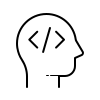 Ideal functionality
Honest parties: x1, x2, x3
x1, x2, x3
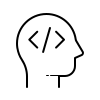 y = f(x1, x2, x3, x4, x5)
Party 3: x3
Party 2: x2
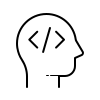 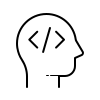 y
x’4, x’5
y
Adversary: x4, x5
Simulator
Party 5: x5
Party 4: x4
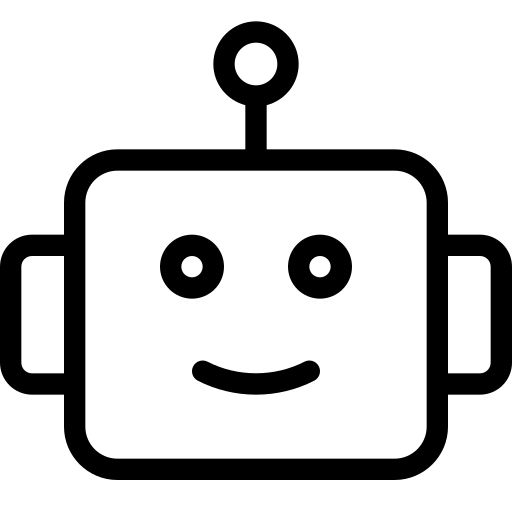 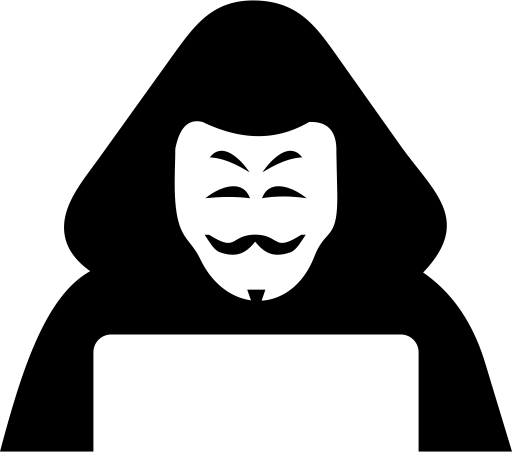 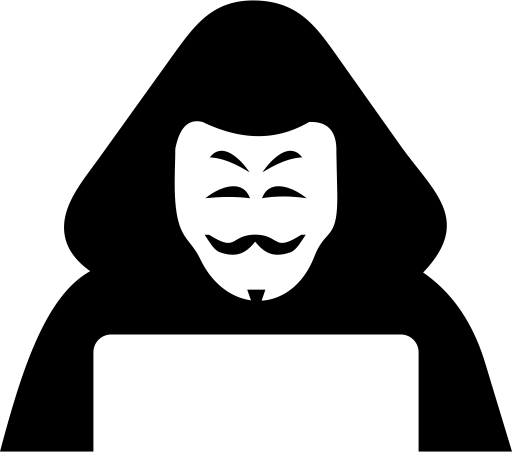 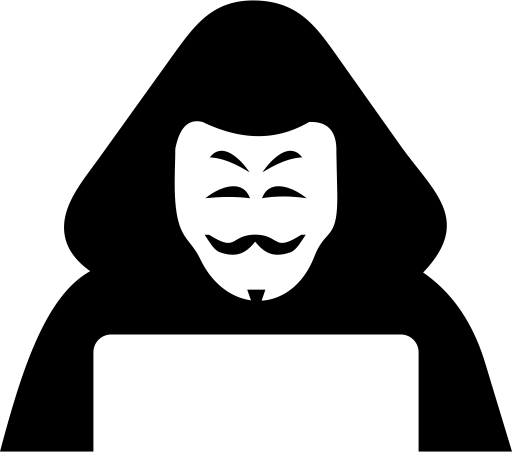 2
[Speaker Notes: First of all, I would talk about what secure multi-party computation is. Consider the following scenario, there are many different parties. They do not trust each other, and they want to compute a joint function f with their private inputs. They want to obtain the correct function output, and they do not want to reveal their own inputs to other parties. In this case, we can use MPC protocol to achieve it. 

Also, to make the MPC protocol secure, we consider the simulation-based security, and I will introduce the ideal world. In the ideal world, we have ideal functionality, and we use the simulator to interact with the adversary other than using the real honest parties. We say the simulator works fine, it means that the simulator must be able to extract the input from adversary. In the end, we say the MPC protocol is secure when in the eyes of the adversary, the real world transcripts and the ideal world transcripts are indistinguishable.]
Settings
Plain model
No trusted setup
Malicious adversary
Dishonest majority
3
[Speaker Notes: In our work, we want to focus on MPC in the plain model. Plain model here means that we do not use any trusted setup, such as common reference string, or public key infrastructure. We consider the malicious adversary, which means the adversaries can do anything they want. Also we consider the dishonest majority setting, where the adversary can corrupt all but one party. 
In addition, we focus on black-box simulation, and it means that the simulator only have the black-box access to the adversary.]
Round complexity
Optimal round complexity [GMPP16, HHPV18, CRSW22]







[GMPP16] Sanjam Garg, Pratyay Mukherjee, Omkant Pandey, and Antigoni Polychroniadou. The exact round complexity of secure computation. EUROCRYPT 2016.
[HHPV18] Shai Halevi, Carmit Hazay, Antigoni Polychroniadou, and Muthuramakrishnan Venkitasubramaniam. Round-optimal secure multi-party computation.  CRYPTO 2018.
[CRSW22] Michele Ciampi, Divya Ravi, Luisa Siniscalchi, and Hendrik Waldner. Round-optimal multi-party computation with identifiable abort. EUROCRYPT 2022.
Broadcast (BC) round
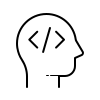 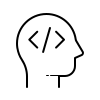 Broadcast (BC) round
Broadcast (BC) round
Broadcast (BC) round
4
[Speaker Notes: Currently, with the setting we have, the existing research shows that four round is necessary and sufficient for unanimous aborts. Recently, this work gives a concrete construction of a four-round MPC protocol with IA security. It seems like we already have a solution to the best security in the setting we want to focus on, so what we can improve? Well, one thing to note here is that this protocol requires all four rounds are over broadcast channel. 

Broadcast is expensive, and it can be achieved by either external infrastructure (e.g. blockchain), or achieved by using multiple P2P rounds. Then a natural question come to our mind: Do we really need the use BC channel in every round? Can use P2P round instead? What can be the best achievable security guarantee then?]
Motivation
Broadcast is expensive
Physical
or
External (blockchain)
Multiple P2P rounds
BC round
5
[Speaker Notes: Currently, with the setting we have, the existing research shows that four round is necessary and sufficient for unanimous aborts. Recently, this work gives a concrete construction of a four-round MPC protocol with IA security. It seems like we already have a solution to the best security in the setting we want to focus on, so what we can improve? Well, one thing to note here is that this protocol requires all four rounds are over broadcast channel. 

Broadcast is expensive, and it can be achieved by either external infrastructure (e.g. blockchain), or achieved by using multiple P2P rounds. Then a natural question come to our mind: Do we really need the use BC channel in every round? Can use P2P round instead? What can be the best achievable security guarantee then?]
Achievable security guarantee
Fairness is not achievable [Cle86]
Security with 
Selective abort (SA)
Unanimous abort (UA)
Selective identifiable abort (SIA) [DRSY23]
Identifiable abort (IA)



[Cle86] Richard Cleve. Limits on the security of coin flips when half the processors are faulty (extended abstract). STOC86.
[DRSY23] Ivan Damgård, Divya Ravi, Luisa Siniscalchi, and Sophia Yakoubov. Minimizing setup in broadcast-optimal two round MPC. EUROCRYPT 2023.
6
[Speaker Notes: A classic result showed that it is impossible to achieve fairness in the dishonest majority setting, where the fairness means that either all or none of the parties receive the output. Therefore, we can only consider about weaker security guarantees, and in the MPC literature, we have various relevant flavors of abort security here.

SIA is a new notion being consider about recently, and I will still introduce it.]
Different types of aborts
1
5
6
2
3
4
Identifiable abort
1
5
6
2
3
4
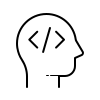 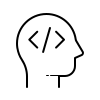 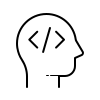 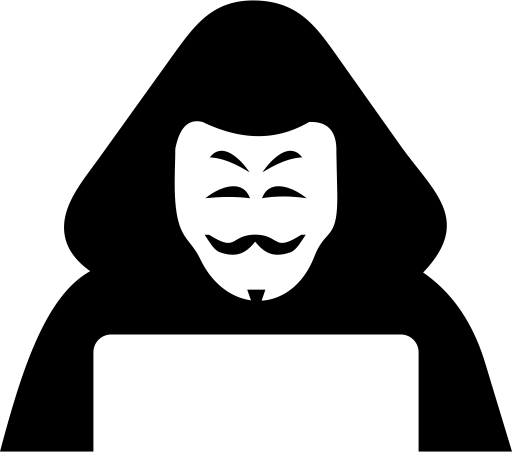 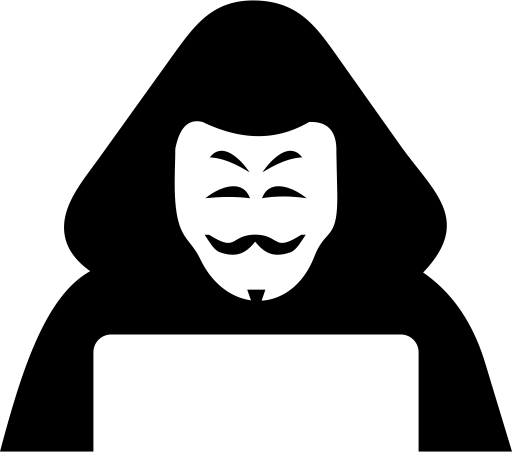 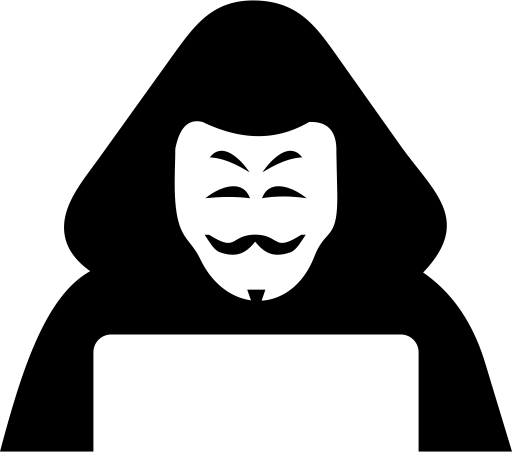 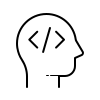 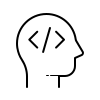 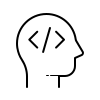 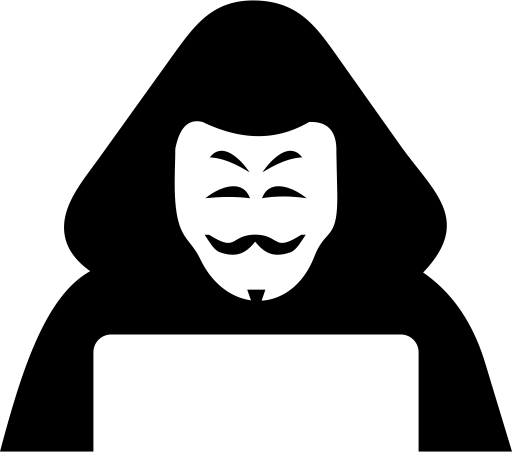 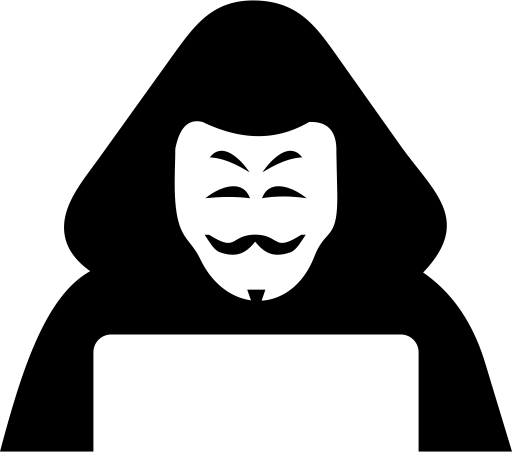 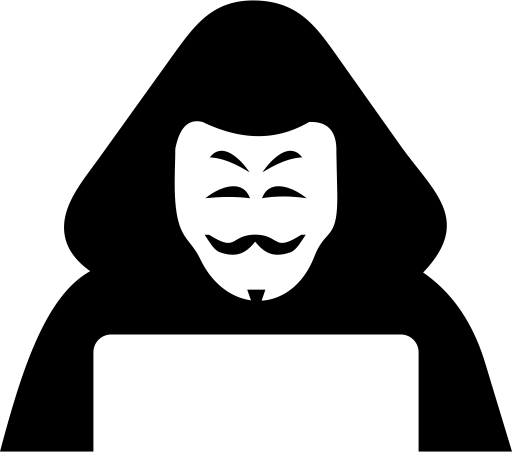 ⊥, 1
⊥, 1
⊥, 1
⊥
⊥
⊥
y
y
y
y
y
y
Stronger
Stronger
Selective identifiable abort
Unanimous abort
Incomparable
Stronger
Stronger
1
5
6
2
3
4
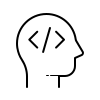 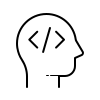 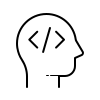 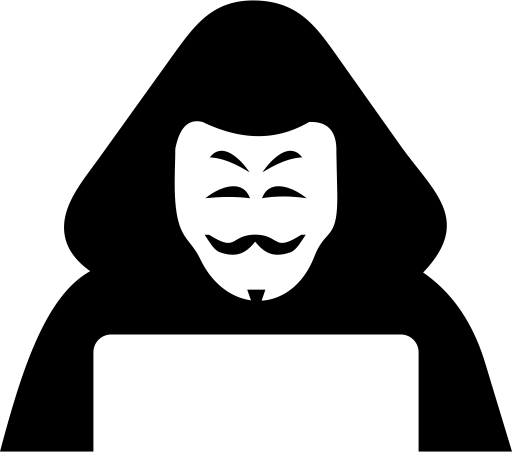 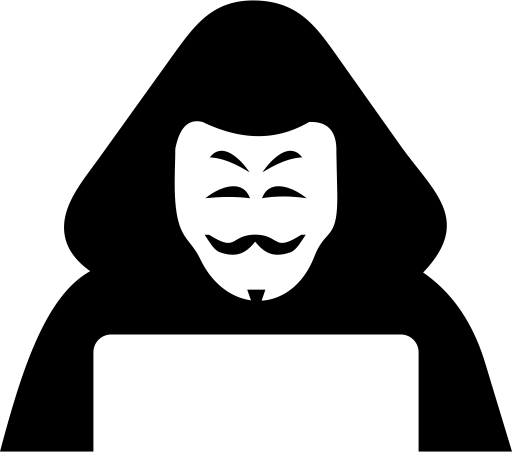 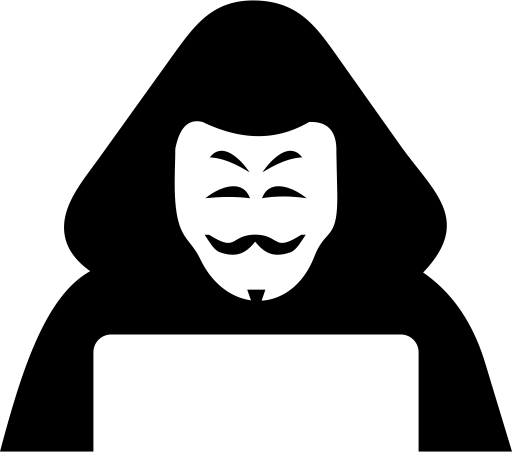 1
5
6
2
3
4
y
⊥, 3
⊥, 1
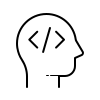 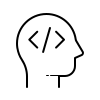 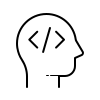 Selective abort
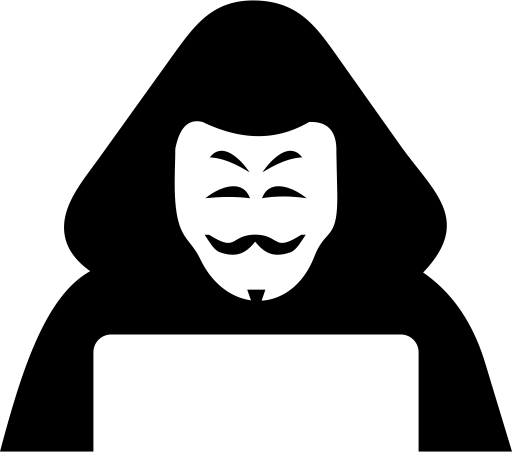 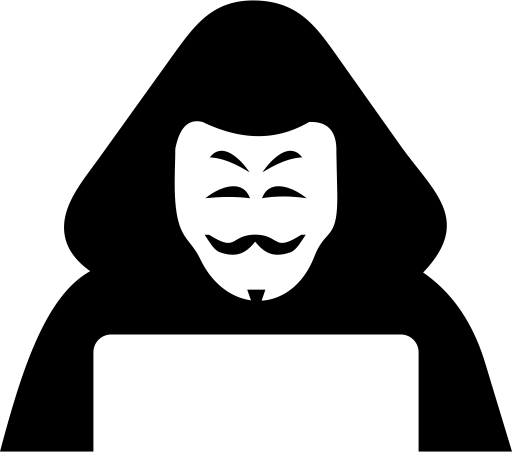 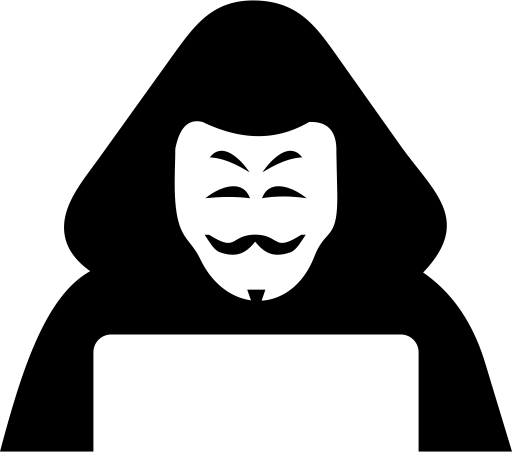 ⊥
⊥
y
7
[Speaker Notes: A recently line of work explores the two-round case, but for four-round cases, it still remains unknown.]
Existing results
[CGZ20], [DMR+21] and [DRSY23] investigates the two-round cases in the presence of setup
Unknown for the plain model case
First work to investigate




[CGZ20] Ran Cohen, Juan A. Garay, and Vassilis Zikas. Broadcast-optimal two-round MPC. EUROCRYPT 2020.
[DMR+21] Ivan Damgård, Bernardo Magri, Divya Ravi, Luisa Siniscalchi, and Sophia Yakoubov. Broadcast-optimal two round MPC with an honest majority. CRYPTO 2021.
8
[Speaker Notes: A recently line of work explores the two-round case, but for four-round cases, it still remains unknown.]
Results
Identifiable abort
(BC-BC-BC-BC)
[CRSW22]
Stronger
Stronger
Selective identifiable abort
(BC-BC-BC-P2P)
Unanimous abort
(P2P-P2P-P2P-BC)
Incomparable
Stronger
Stronger
Selective abort
(P2P- P2P- P2P- P2P)
9
[Speaker Notes: A recently line of work explores the two-round case, but for four-round cases, it still remains unknown.]
SIA impossibility proof of BC2-P2P2
Communication pattern BC2-P2P2
Only Pout obtain output
Message over BC channel
Message over P2P channel
P1
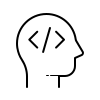 R1
R2
R3
R4
R1
Pout
R2
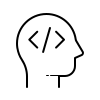 R3
R4
R1
R2
R3
R4
P2
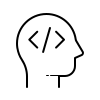 10
[Speaker Notes: By contradiction we assume there is a three-party protocol that can securely compute any efficient computable function f, and the first two rounds are over broadcast channel, the last two rounds are over P2P channels. Then our proofs are divided into four steps, and I will introduce them one by one

We also remind of what is SIA security here.]
SIA impossibility proof sketch
Step 1
Prove that existing attacking scenarios s.t. Pout must obtain output
Step 2
Use attacking scenario to create new SA secure protocol ΠNew
Step 3
Create new adversary that break SA security of ΠNew
11
[Speaker Notes: By contradiction we assume there is a three-party protocol that can securely compute any efficient computable function f, and the first two rounds are over broadcast channel, the last two rounds are over P2P channels. Then our proofs are divided into four steps, and I will introduce them one by one

We also remind of what is SIA security here.]
Step 1: Scenario 1
I do not receive any P2P message from P2
Message over BC channel
P1
Message over P2P channel
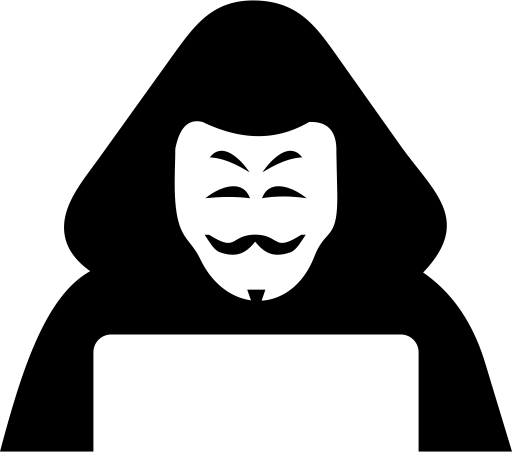 Pout
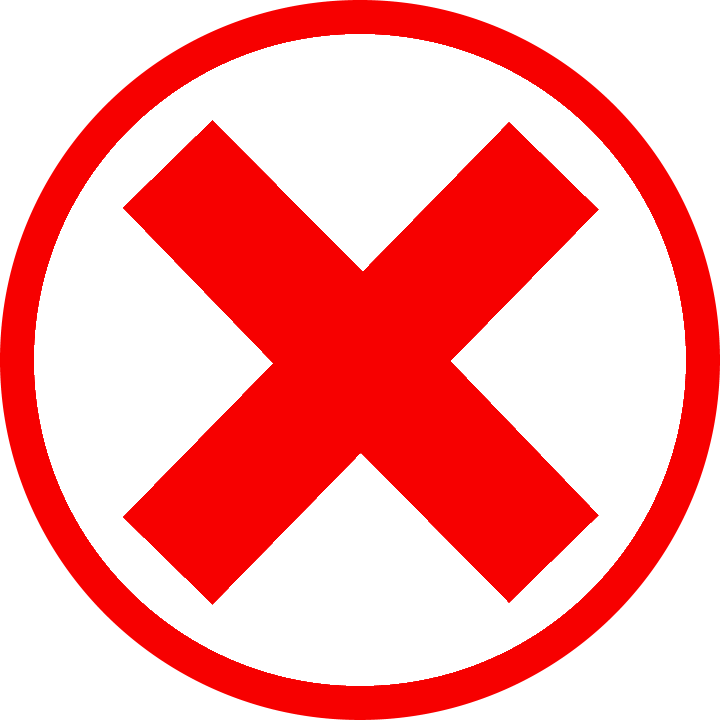 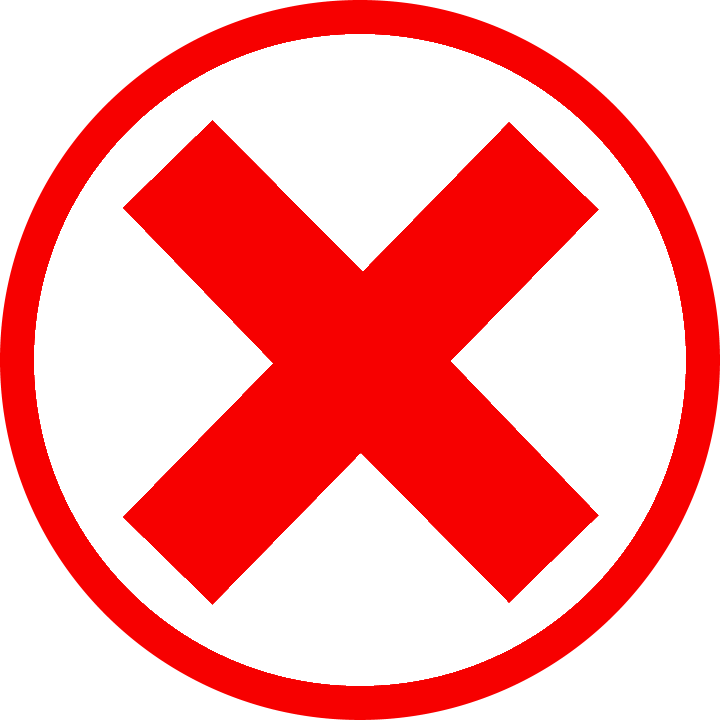 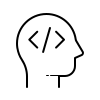 I do not receive any P2P message from P1
P2
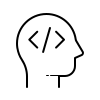 12
[Speaker Notes: In the step 1, we consider two different scenarios, and here we give the scenario one. In the figure, we use straight line to denote the messages over broadcast channels, and use dotted line to denote the messages over P2P channels. As you can see, the corrupted party 1 behave honestly, except that he does not send third round and fourth round message to honest party 2, and pretends that he does not receive third round and fourth round message from party 2]
Step 1: Scenario 2
I do not receive any P2P message from P2
Message over BC channel
P1
Message over P2P channel
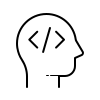 What happened here? I am confused
Pout
Pout
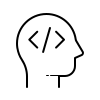 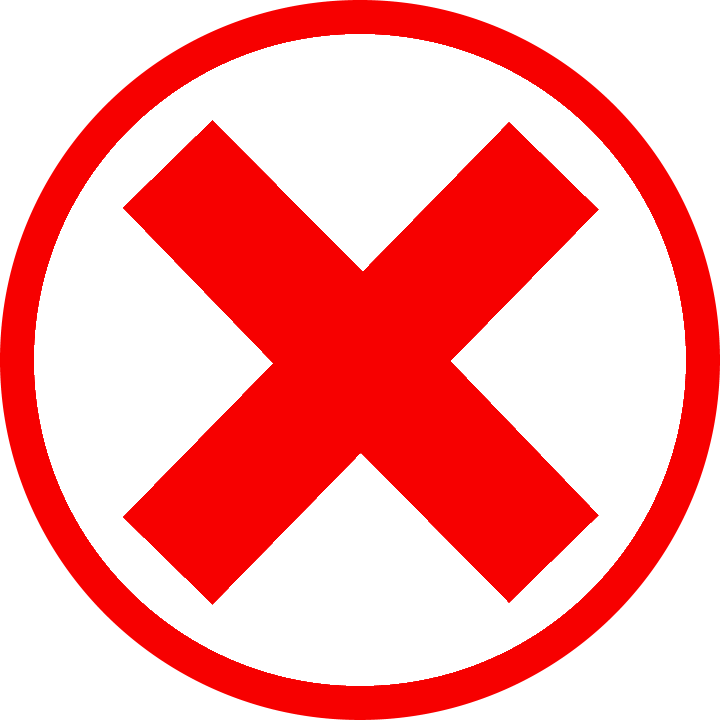 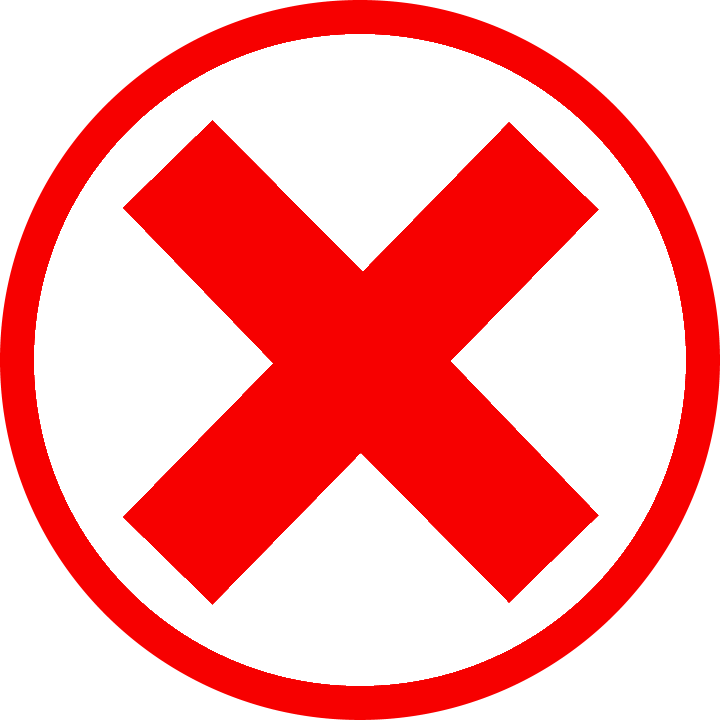 Identical to Pout
Pout must obtain output
I do not receive any P2P message from P1
P2
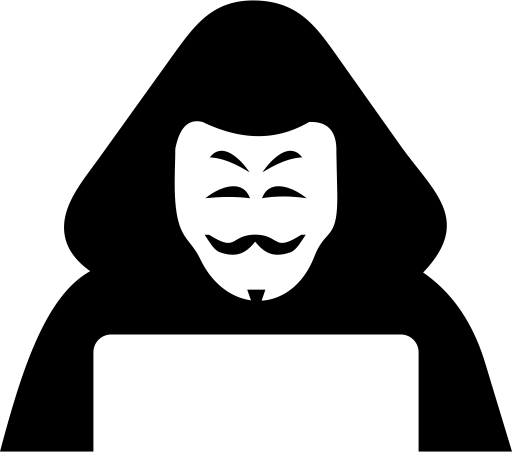 13
[Speaker Notes: Then in the scenario 2, the corrupted party 2 behave honestly, except he does not send third and fourth round message to party 1, and pretends he does not receive third and fourth message from party 1.

In the eyes of party out, these 2 scenarios are identical, because party out can not access to the p2p channel and see who does not send the messages. Therefore, party out is not able to identify the corrupted party correctly. By the SIA definition, if the honest party can not abort and identify the corrupted party, he must obtain the output.]
SIA impossibility proof sketch
Step 1 
Prove that existing attacking scenarios s.t. Pout must obtain output
Step 2
Use attacking scenario to create new SA secure protocol ΠNew
Step 3
Create new adversary that break SA security of ΠNew
14
[Speaker Notes: By contradiction we assume there is a three-party protocol that can securely compute any efficient computable function f, and the first two rounds are over broadcast channel, the last two rounds are over P2P channels. Then our proofs are divided into four steps, and I will introduce them one by one

We also remind of what is SIA security here.]
New protocol ΠNew with only SA security
Message over BC channel
P1
P1New
Message over P2P channel
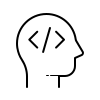 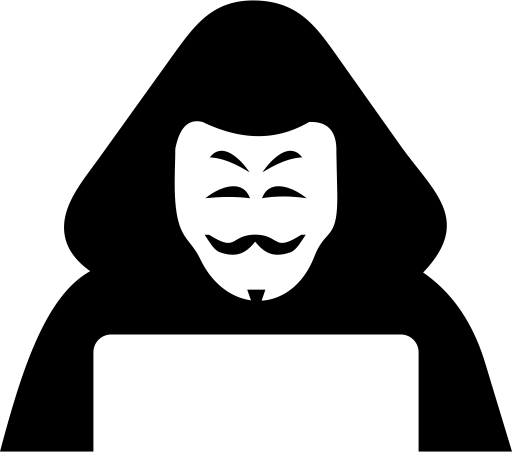 PoutNew
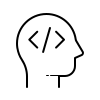 P2New
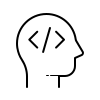 15
[Speaker Notes: In the second step, we construct the following protocol PI new. In the new protocol, honest party 1 new and party 2 new behaves exactly the same as what party 1 and party 2 do in the scenario 1. Party out will also behave respectively like what party out do in scenario 1. However, because we know that party out is the only party getting the output, without loss of generality we can assume that in the last round, there are no message between party 1 new and party 2 new]
New protocol ΠNew with only SA security
Message over BC channel
P1
P1New
Message over P2P channel
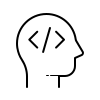 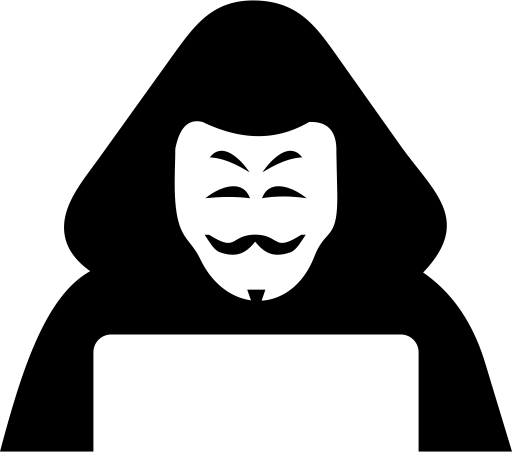 PoutNew
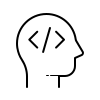 Correctness
Privacy
P2New
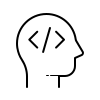 16
[Speaker Notes: Also, because we only consider SA security, party out does not send any message to other parties.]
SIA impossibility proof sketch
Step 1
Prove that existing attacking scenarios s.t. Pout must obtain output
Step 2
Use attacking scenario to create new SA secure protocol ΠNew
Step 3
Create new adversary that break SA security of ΠNew
17
[Speaker Notes: By contradiction we assume there is a three-party protocol that can securely compute any efficient computable function f, and the first two rounds are over broadcast channel, the last two rounds are over P2P channels. Then our proofs are divided into four steps, and I will introduce them one by one

We also remind of what is SIA security here.]
Step 3 proof sketch
Adversary internally run simulator to extract input of honest P1 to break privacy.
Handle rewind
Only advantage compared to adversary
Not needed for all rewind patterns.
18
[Speaker Notes: By contradiction we assume there is a three-party protocol that can securely compute any efficient computable function f, and the first two rounds are over broadcast channel, the last two rounds are over P2P channels. Then our proofs are divided into four steps, and I will introduce them one by one

We also remind of what is SIA security here.]
Rewind 2nd round
P1New
Message over BC channel
P1New
Message over P2P channel
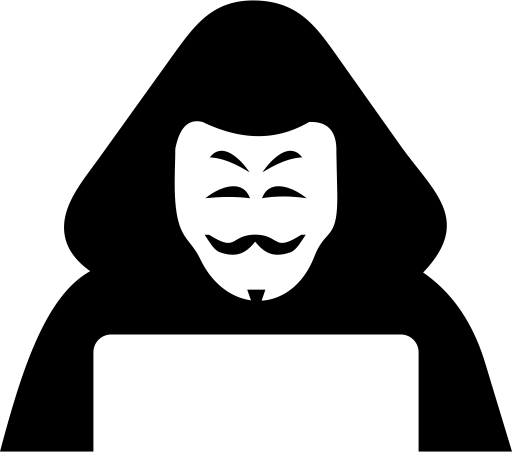 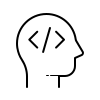 PoutNew
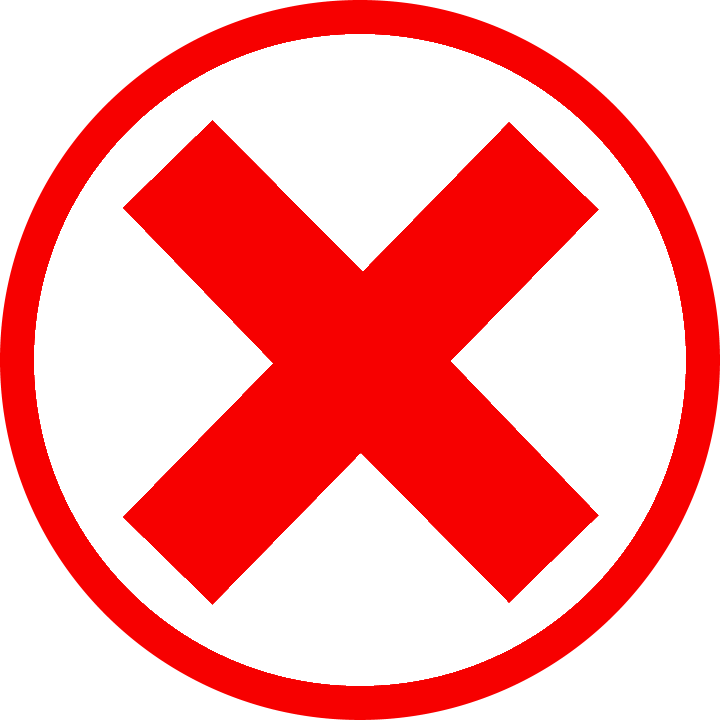 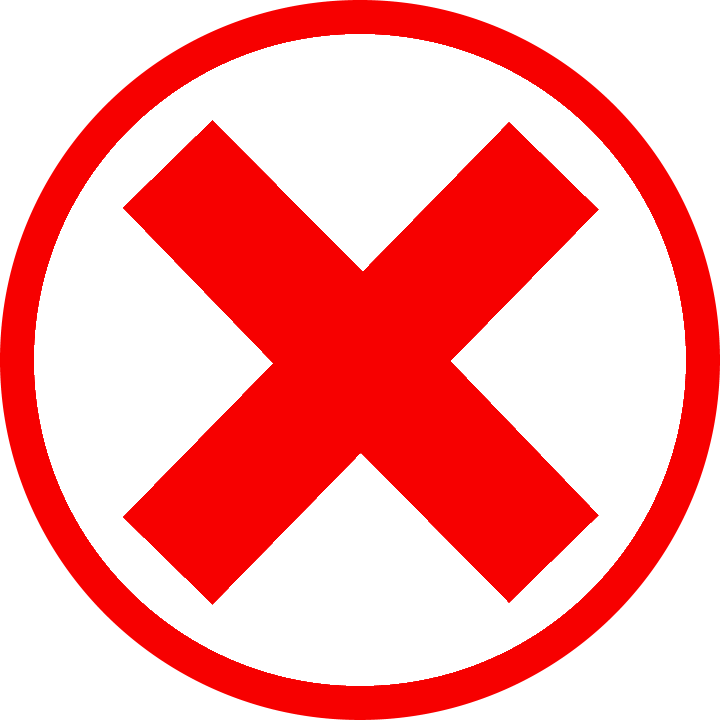 PoutNew
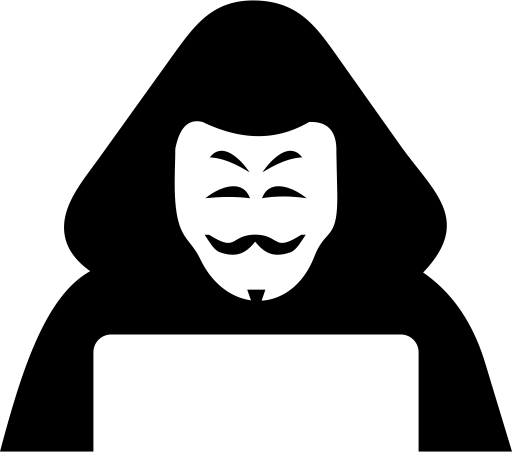 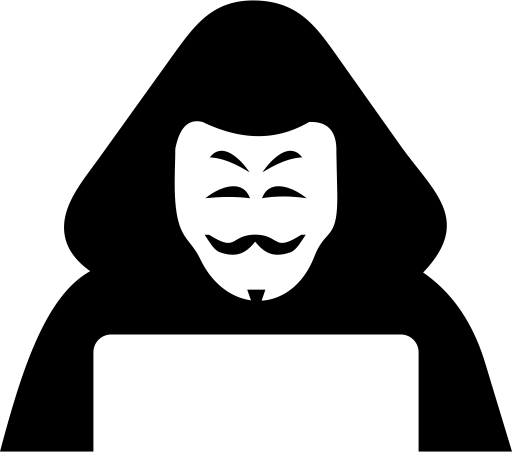 SIMSA
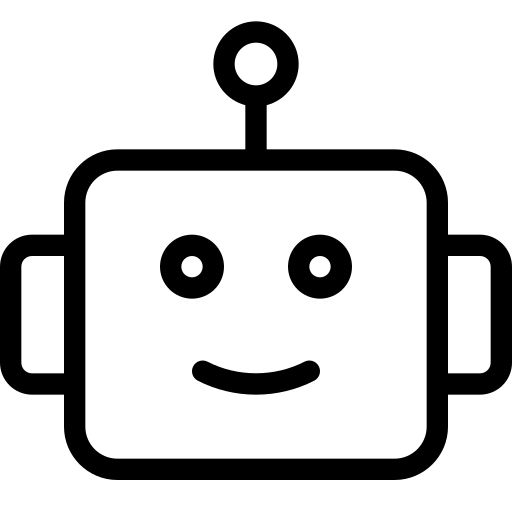 SIMSA
P2New
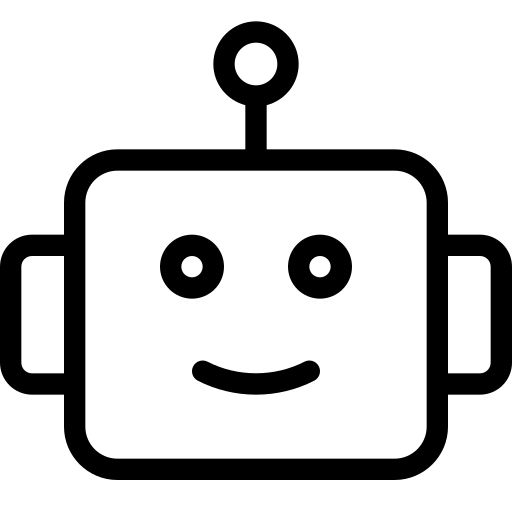 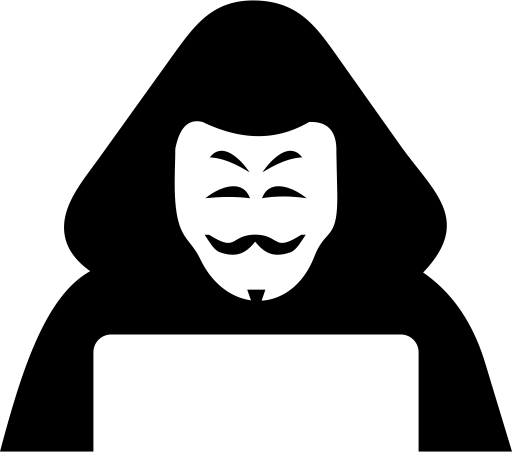 19
Rewind 1st round
Similar to start a new execution
Refer to the paper for formal argument
20
Thanks!
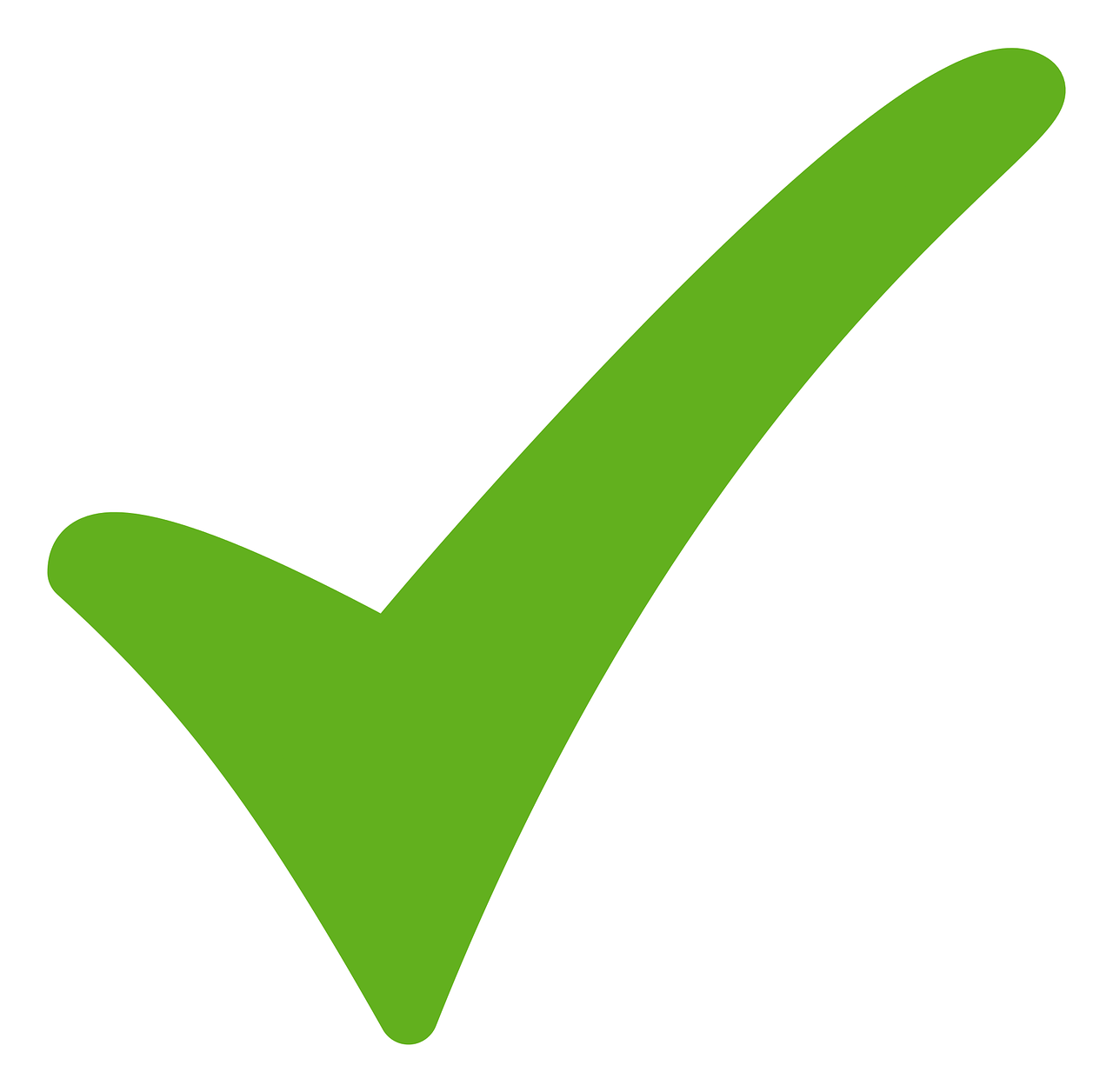 Any questions?
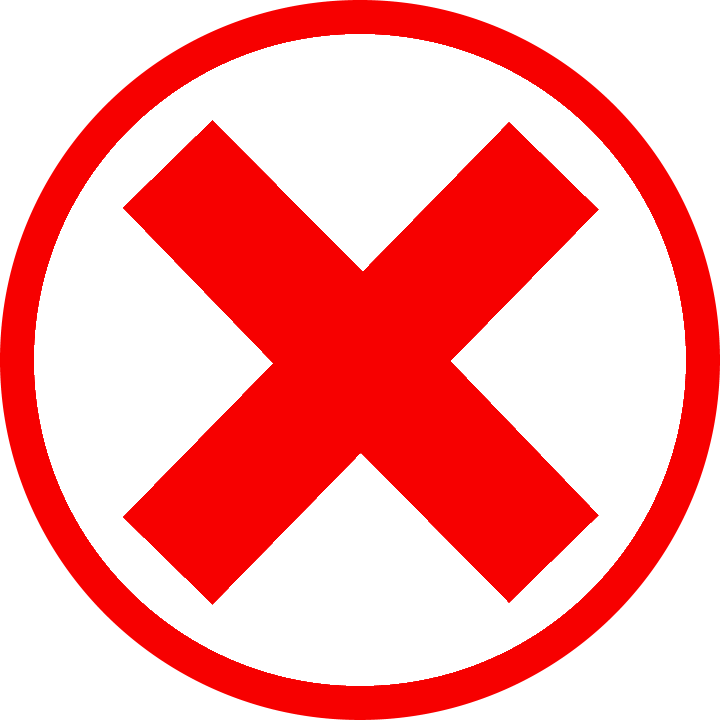 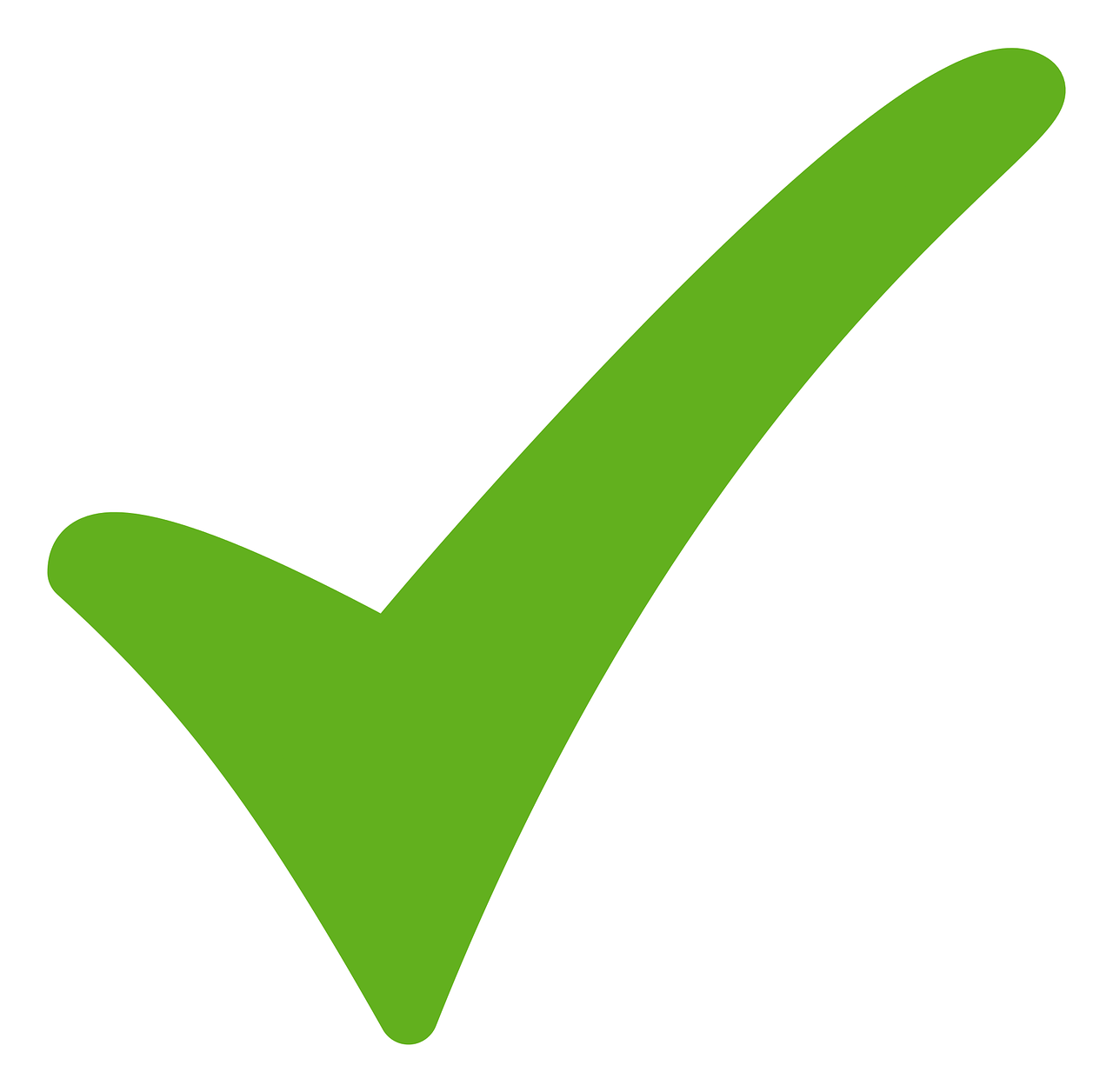 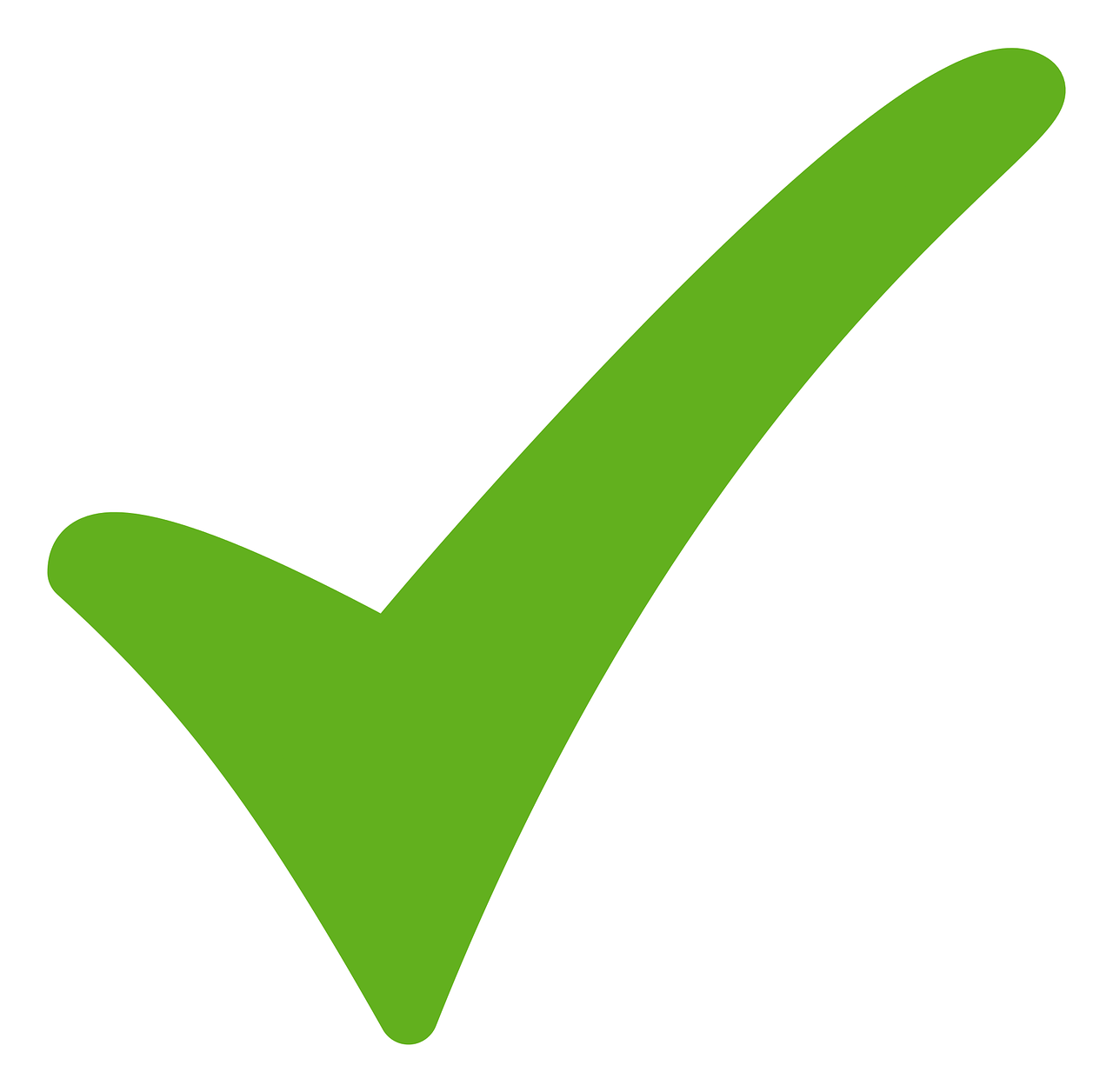 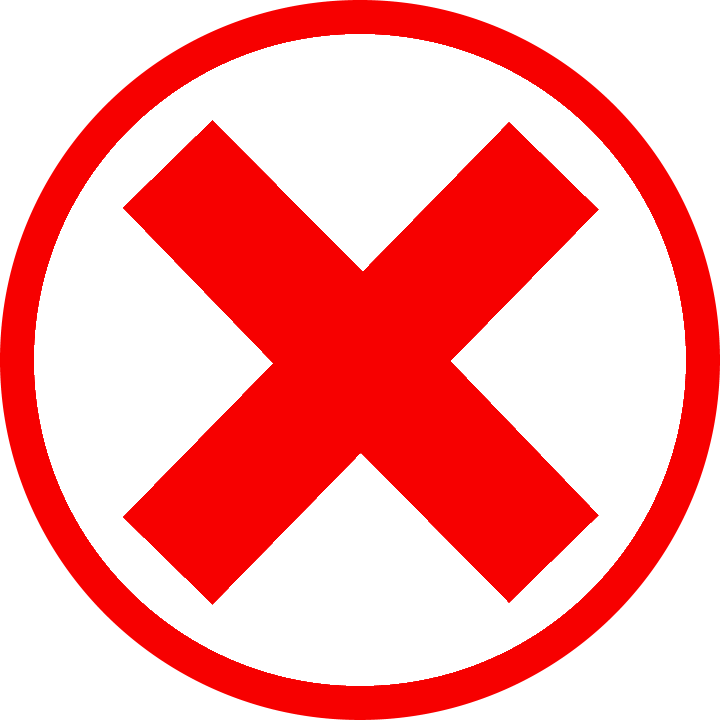 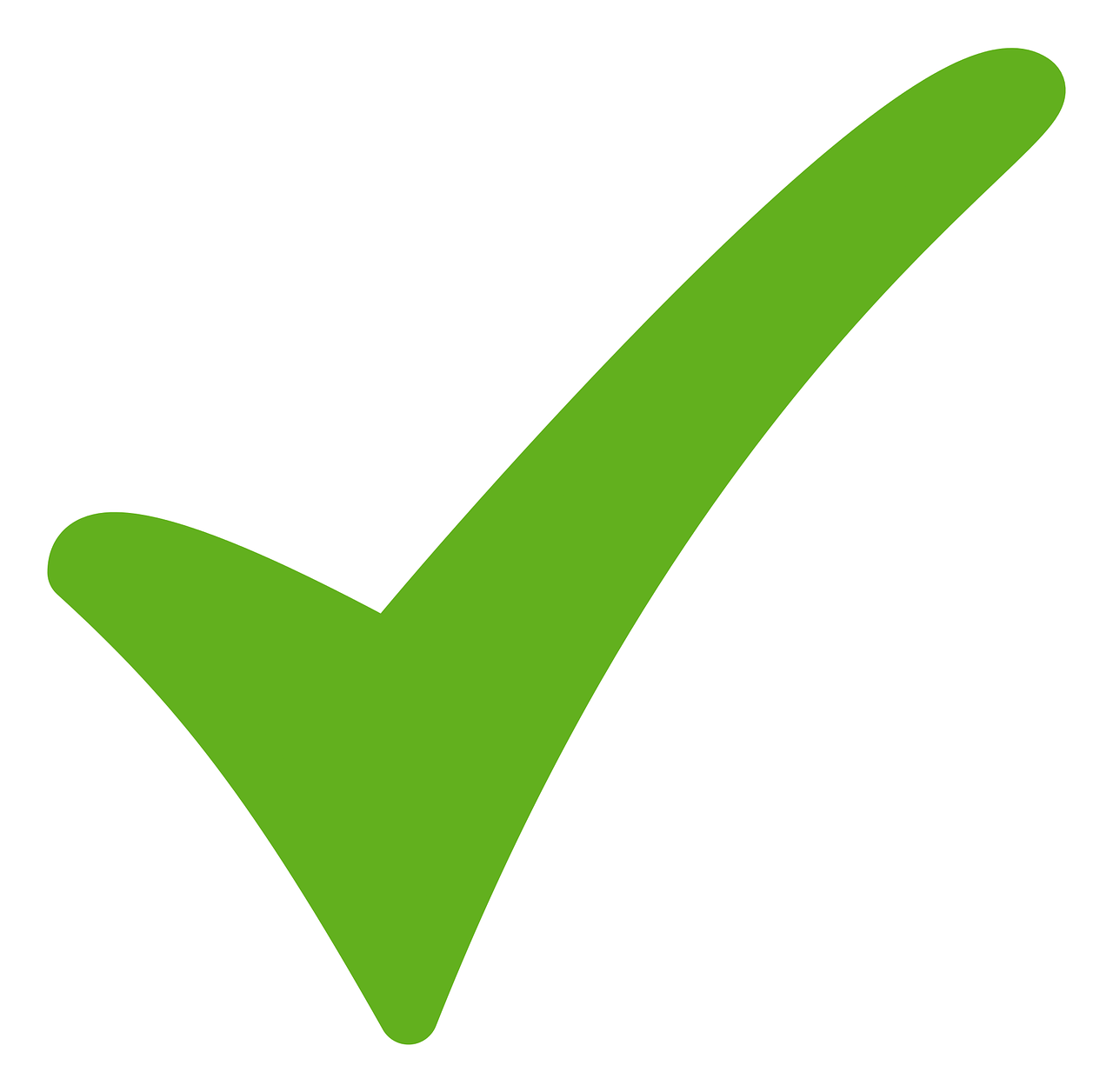 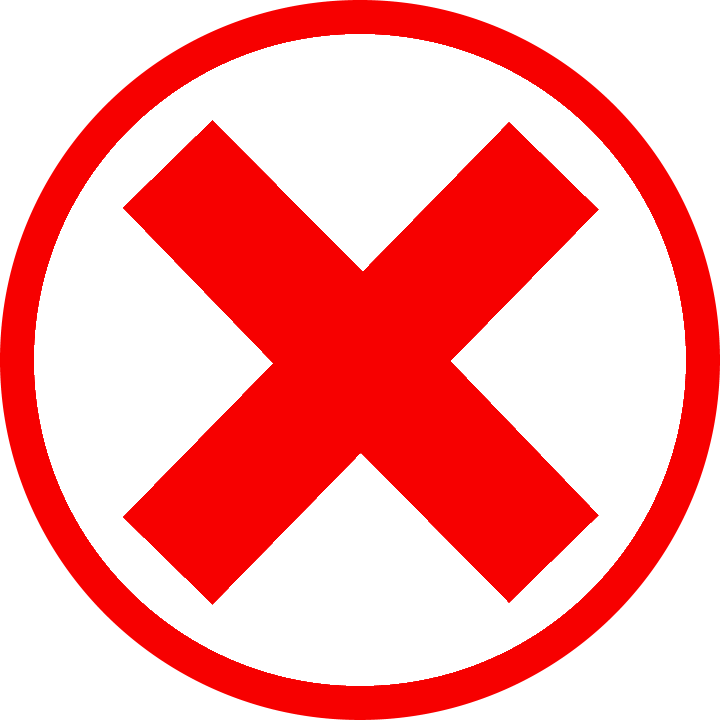 21